Saturday March 5th
09h30 meeting: OK to go ahead with nominal bunch intensity from beam dump.
Last 24h: Very good on plan as presented yesterday  What is special on weekends? Can we declare the week as weekend?
10h20: Beam dump with RF interlock from freq. trim
Beta beat correction complete at 3.5 TeV down to 1.5m
Coupling correction complete at 3.5 TeV
Beta* measured but not corrected
Ramp down and recover.
01-03-2011
LHC morning report
B1 beta beat
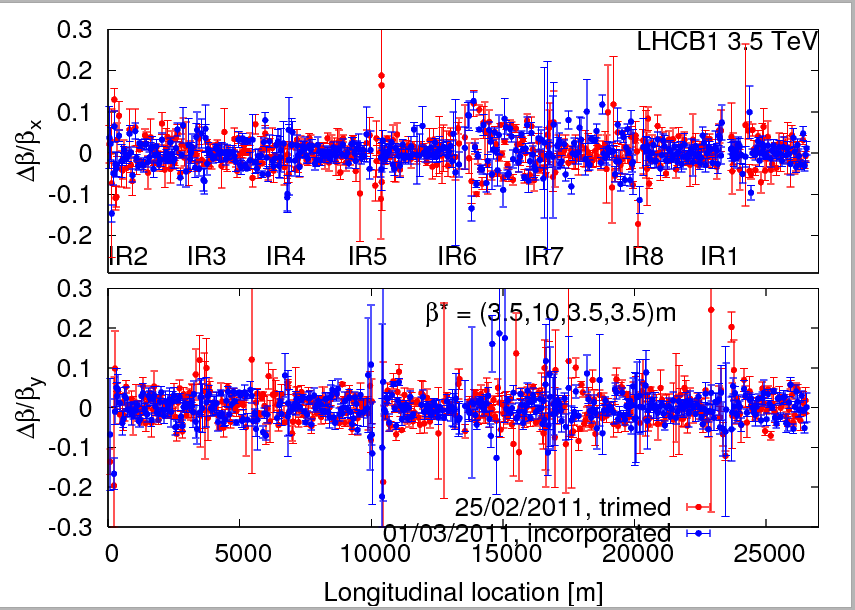 28-2-2011
LHC startup progress
B2 beta beat
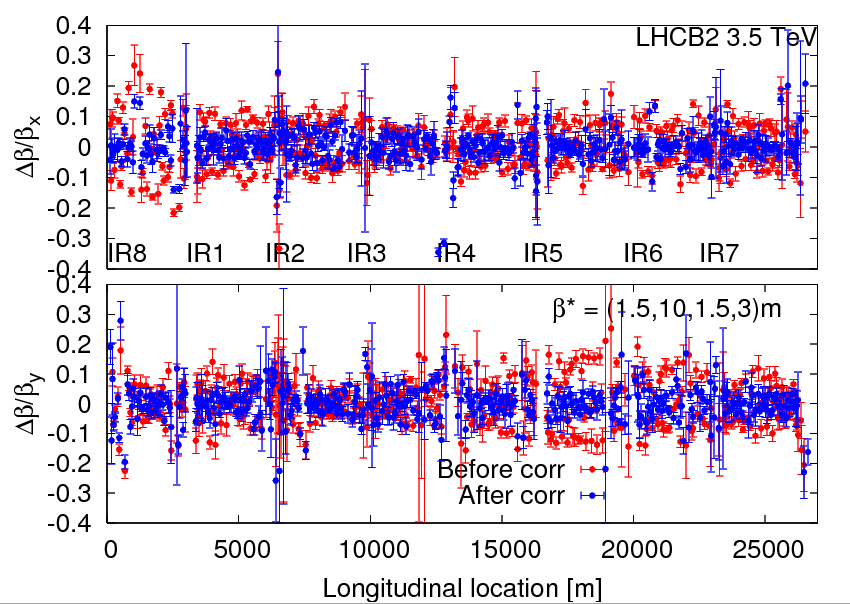 28-2-2011
LHC startup progress
B1 coupling
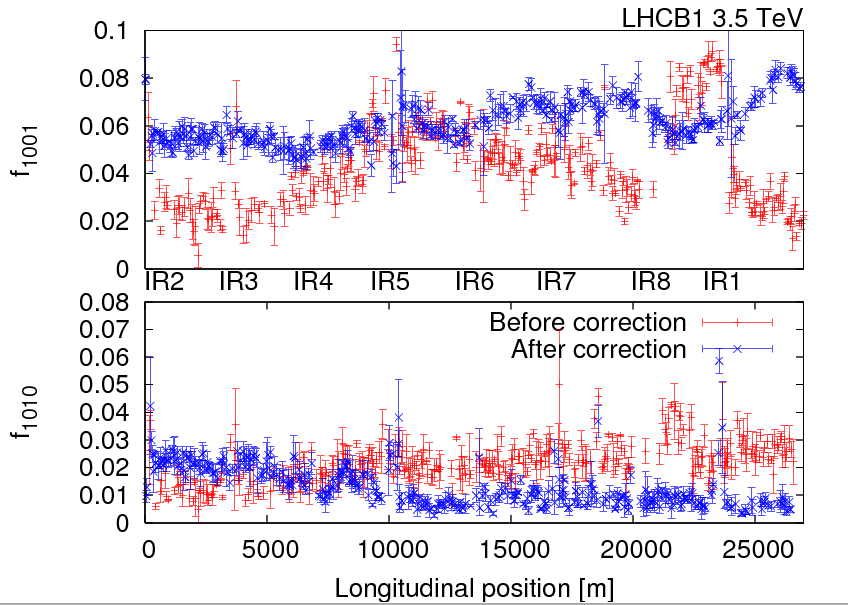 28-2-2011
LHC startup progress
B2 coupling
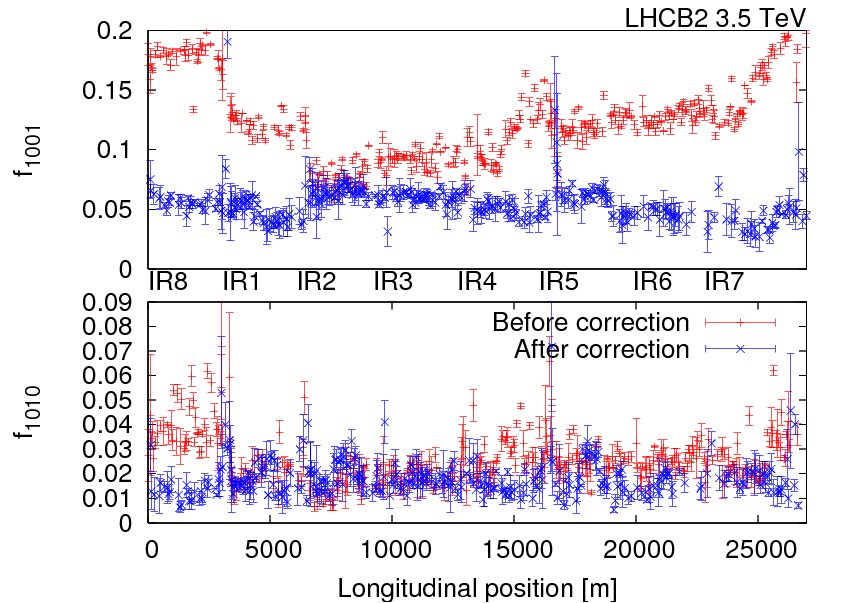 28-2-2011
LHC startup progress
Saturday March 5th
11h20: Injection nom. bunch. Ramp.
12h53: At 3.5 TeV with 1 nominal bunch per beam. 
Fine ramp. 
Adjustments. Orbit saved. 
Adjustment blow-up functions.
14h53: Dump. Ramp-down and recover.
15h09: RF module 2B2 down. RF piquet.
16h40: Ready for injection.
17h01: Start injection protection setup.
01-03-2011
LHC morning report
Fine ramp with nominal bunch…
28-2-2011
LHC startup progress
Lifetimes…
28-2-2011
LHC startup progress
RF blowup and bunch length
28-2-2011
LHC startup progress
RF trip
28-2-2011
LHC startup progress
Saturday March 5th
17h01 – 00h24: Injection prot. setup. Inj. prot. team.
TDI angle measurement:
took data for TDI.B1 -1mrad and TDI.B2 +/- 1 mrad, finished for the data, analysis pending
TCDI protection validation tests (phase coverage):
finished data taking for TI2, TI8 to be done in I&D mode
TCDIs put to 5 sigma settings
TCP and TCLA in P3 closed to avoid losses in P6 (XPOC)
calibrated beam loss on the TCDIs for a 2 sigma orbit displacement
recorded beam losses in TL and ring for whole phases space in 30 deg steps for oscillation amplitudes of 4, 4.5, and 5 sigma
results look good but full analysis to be done
01-03-2011
LHC morning report
Full collimator + protection settings B1
28-2-2011
LHC startup progress
Full collimator + protection settings B2
28-2-2011
LHC startup progress
Saturday March 5th
During injection protection setup: several dump problems, requiring piquet and Etienne Carlier.
00h30: Loss maps. 
Comparing two gap calculations (nominal and calibrated gaps).
Results to be analyzed.
Probably to be redone with nominal intensity.
05h30: Loss maps done. Prepare beam for collimation setup at 3.5 TeV.
01-03-2011
LHC morning report
Loss map example
28-2-2011
LHC startup progress
Ahead
Sun 07:00   inject and ramp 1 nominal bunch to 3.5 TeV 		(no squeeze) 		Establish final reference 		Collimation setup at 3.5 TeVSun 18:00	MPS checks at 450 GeVMon 00:00	Transverse damper setup at 450 GeV (Daniel 		Valuch et al)Mon 08:00 	Injection & dump protectionMon 16:00	Collimation setup at 3.5 TeV
01-03-2011
LHC morning report